CHAPTERS 31-35
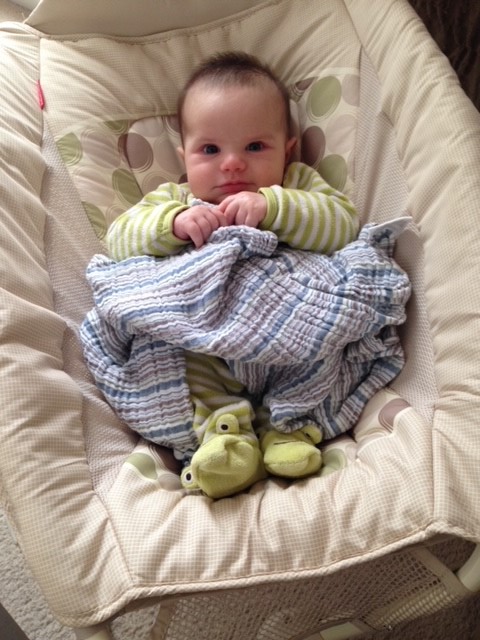 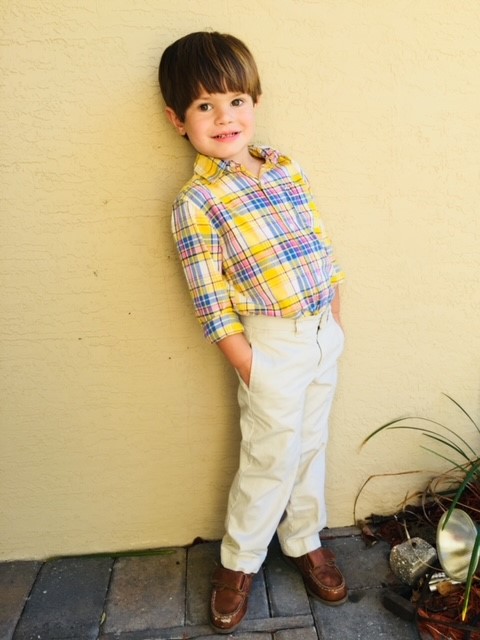 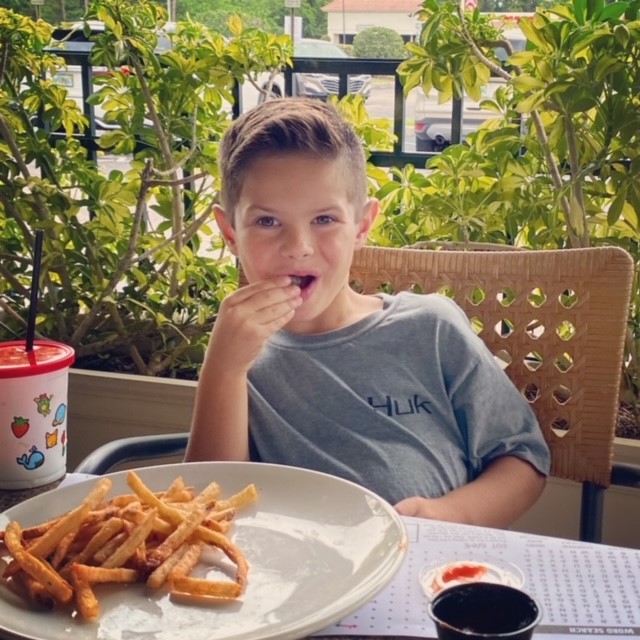 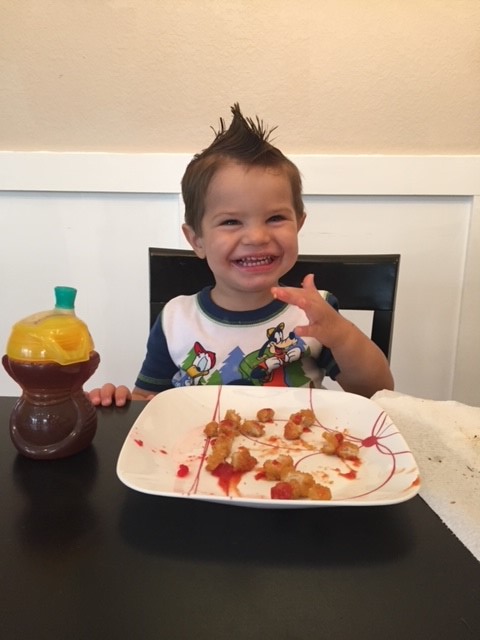 GROWTH AND DEVELOPMENT OF THE 
INFANT, TODDLER, PRESCHOOLER,
 SCHOOL  AGE AND ADOLESCENT
The Infant Growth & Development
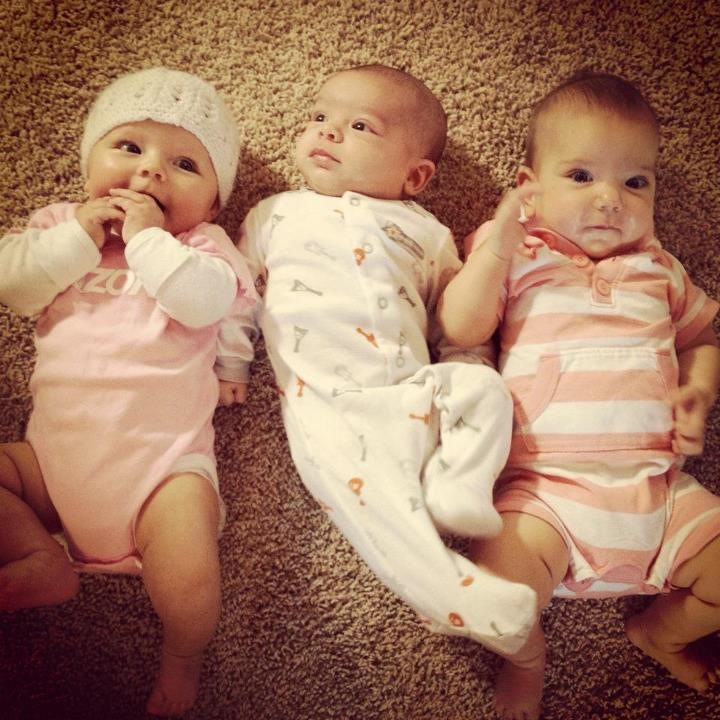 5 to 7 ounces weight gain per week
Double birth weight by age 5-6 months
Triple birth weight by age 1 year
Height increases by 1 inch per month for 6 months
Height increases by 50% by 1 year
Growth in “spurts” rather than gradual pattern
Locomotion
Cephalocaudal direction of development
Head, trunk, legs
Creeps on hands and knees
 age – 9 months
Walk with assistance – 11 months
Walk alone – 12 months
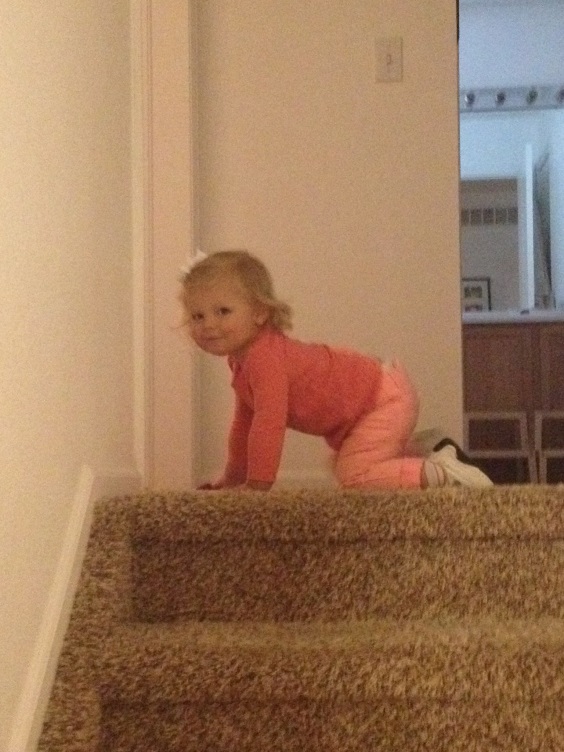 Fine Motor Development
Grasping reflex disappears-3 months of age
Palmer Grasp -5 months (and drop) 
Transfer object between hands – age 7 months
Pincer grasp age – 8 months
Holds rattle by the handle- 10 months
Remove objects from container – 11 months
Build tower of two blocks – 12 months
Gross Motor Development
Head control - 4 months 
Rolling over – 5 to 6 months
Sits alone (tripod) – 7 months 
Move for prone to sitting position – 10 months
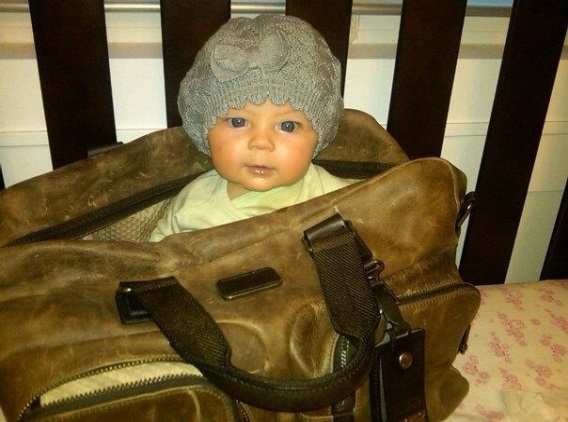 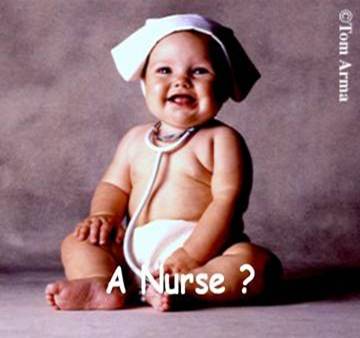 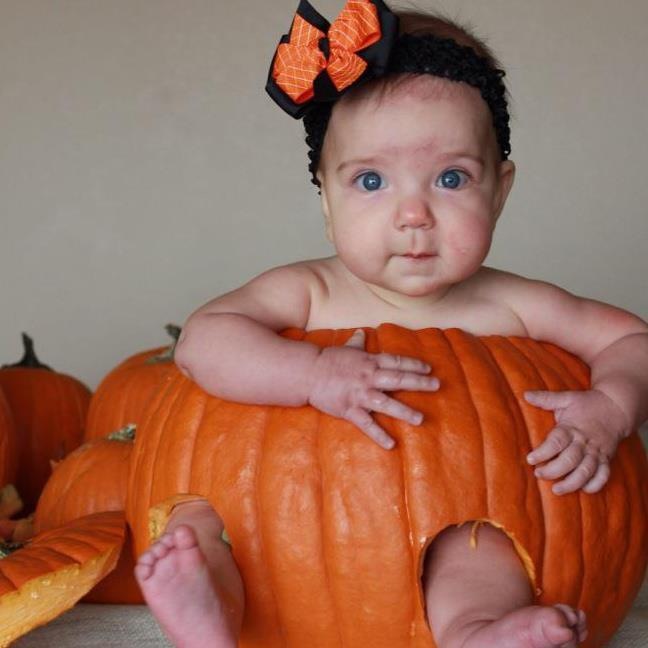 How old infants sit steadily unsupported?
4month, 
6months, 
8 months, or 
1 year
How old is infant when he/she can WALK?
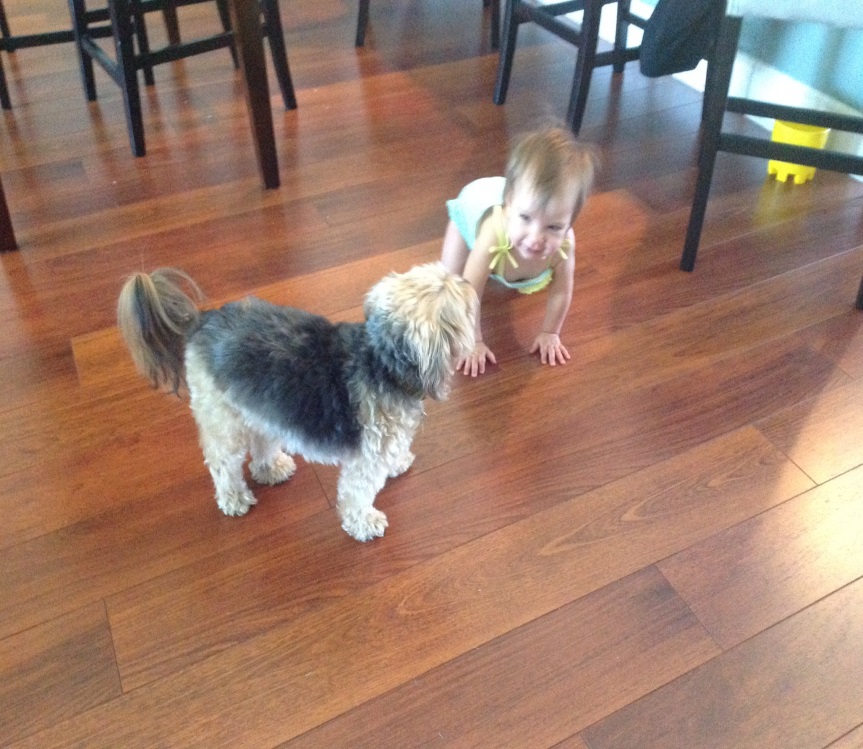 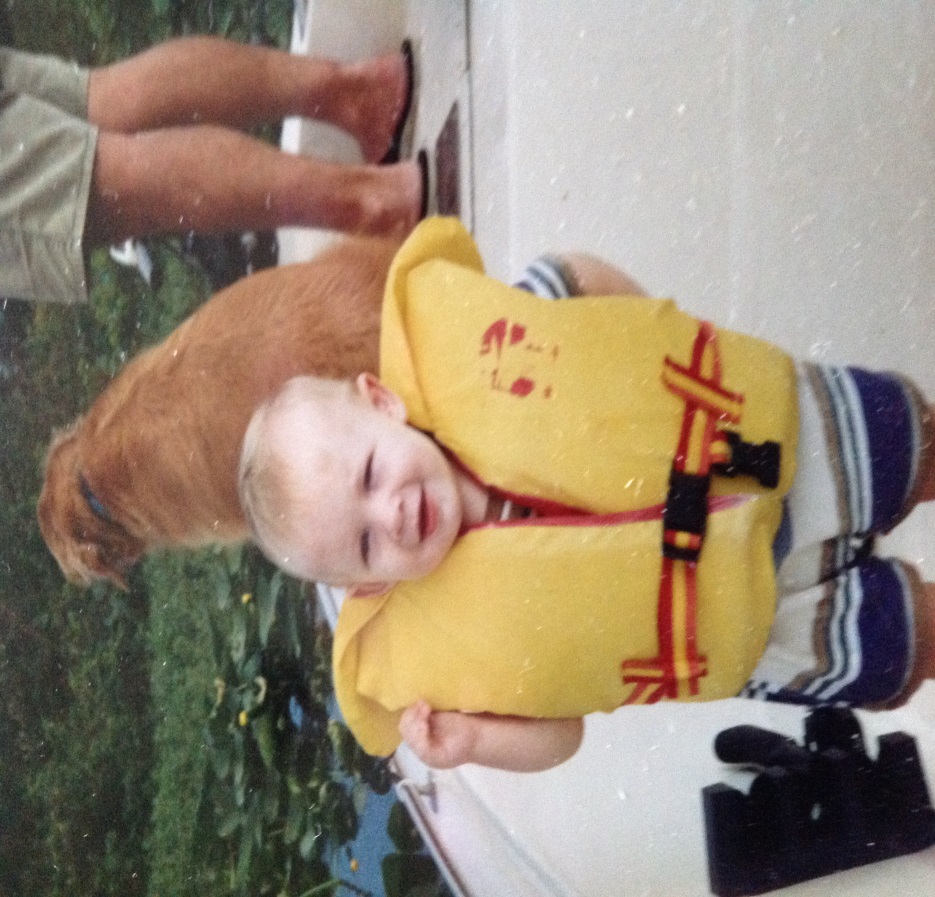 How old is an infant when he/she Creeps?
Cognitive Development“ability to know”
Piaget Sensorimotor Phase (birth to 24 months)

Concept of object permanence – realization that objects that leave the visual field still exist (begins at 9-10 months)
By the end of the first year, recognize that they are separate from their parents.
Social Development
Erickson TRUST  VS  MISTRUST
Attachment – the attachment of parent and child begins before birth and assumes even more importance at birth and continues through the first year. The mother or consistent caregiver is the focal person the infant typically attaches to .
Separation anxiety- between ages 4 to 8 months the infant has some awareness of self and parent 
   as separate beings.
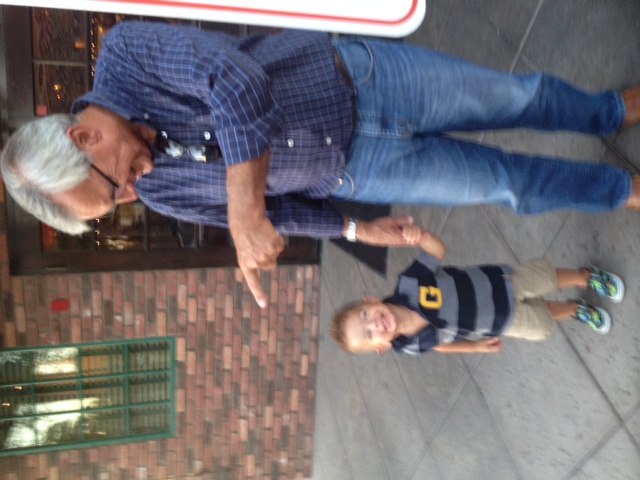 Trust
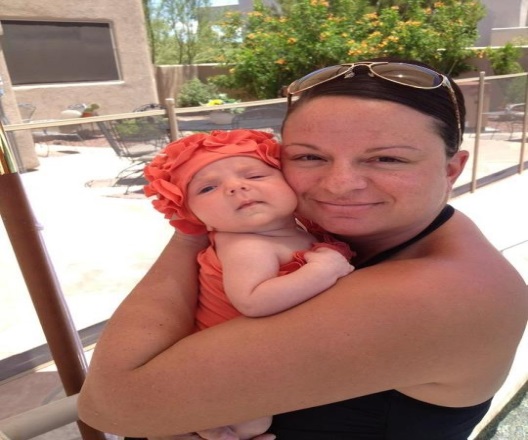 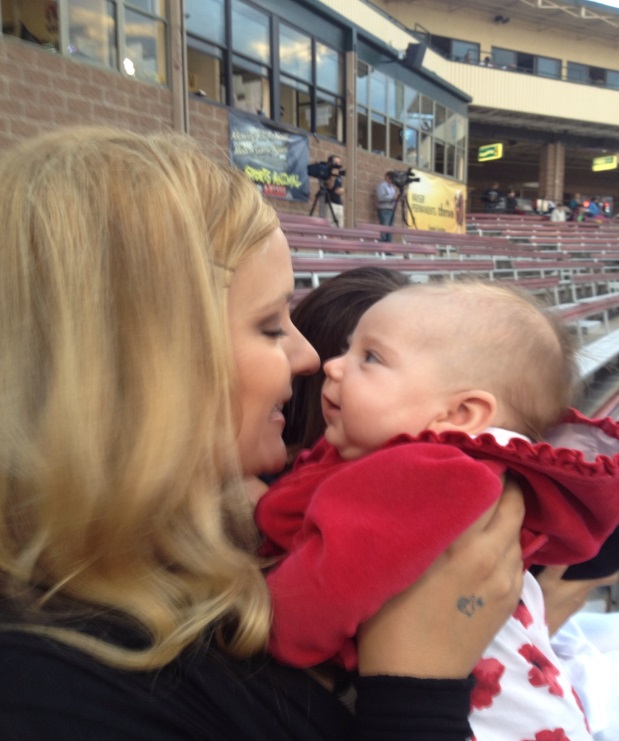 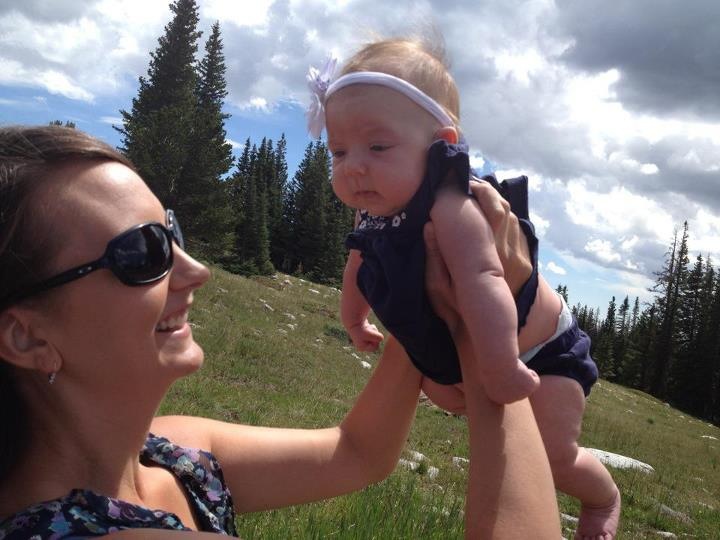 Social Development
Stranger anxiety – between ages 6 and 8 months, fear of strangers and stranger anxiety become prominent and are related to infants’ ability to discriminate between familiar and unfamiliar people. 

Play as major socializing agent – during the first year, play becomes more sophisticated and interdependent,
PLAY….Tactile Tub Time
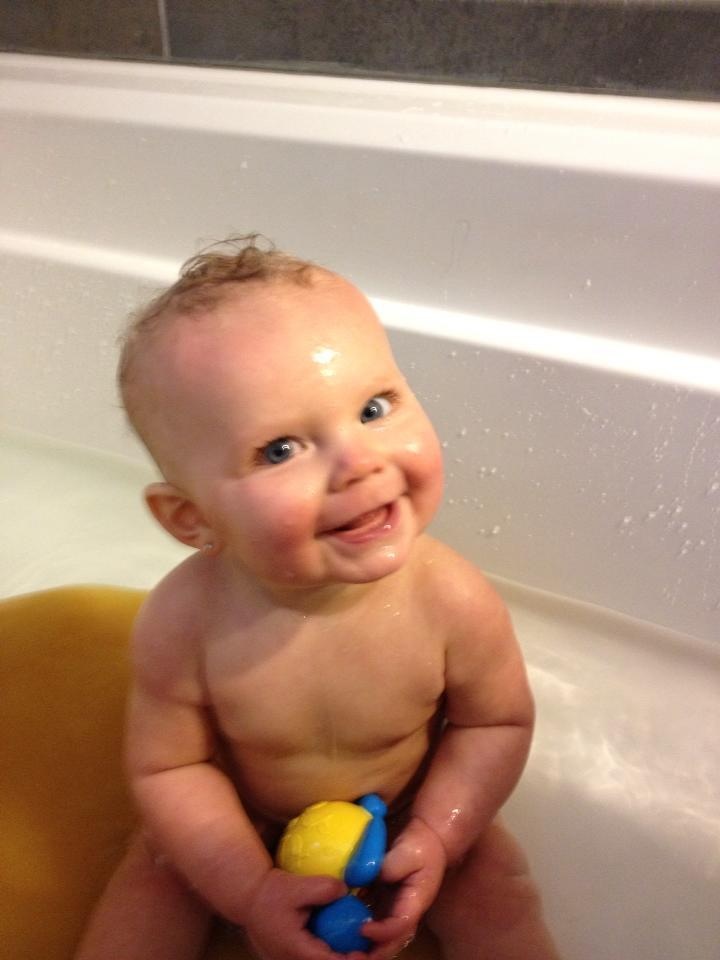 Hospitalization
Think about the hospitalized infant and separation /stranger anxiety. 
What might you expect to see and deal with in the hospital/clinic environment?
Language Development
Freud says this is WHAT stage of Development
Crying is first verbal communication
Vocalizations/cooing by 3 months
3 to 5 words with meaning by age 1 year
Promoting Optimum Health& Development during Infancy
Nutrition – breast milk is the 1st choice
	 for first 6 months of life
Introduce  solid foods 4-6 months
		Introduce foods in intervals of 4 to 7 days 
		to allow for identification of food allergies.
Weaning – refers to relinquishing the breast or bottle for a cup. 6m- 1year
Sleep
Sleep patterns vary, generally by 3 to 4 months sleep through the night 9 to 11 hours.
Total daily sleep is approximately 15 hours, 
Safe to Sleep Campaign – Supine and room sharing (NO co-sleeping!) for infants to prevent SIDS (leading cause of death in infants 1-12 months of age) https://safetosleep.nichd.nih.gov/
Immunizations
One of the most dramatic advances in pediatrics has been the decline of infectious diseases during the 20th century due to the use of immunizations for preventable diseases.
https://www.cdc.gov/vaccines/schedules/

Review: ATI Nursing Care of Children-Chap 35
The Toddler
Ages 12 to 36 months
Intense period of  Exploration
Language marks Cognitive Dev.
Piaget Sensorimotor  12-23 m
Piaget  Preoperational Thought-2 years old
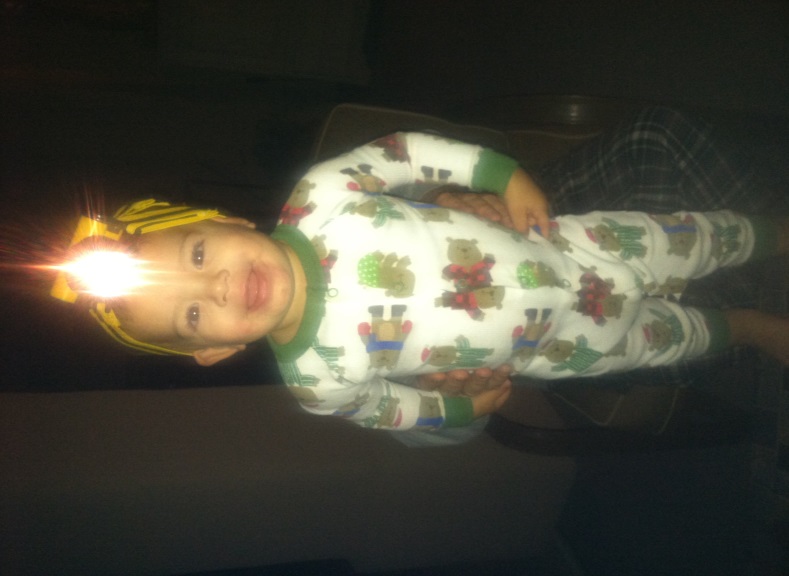 Injury Prevention
Unintentional injury was the leading cause of death in children between the ages of 1 and 9 years.
Motor vehicle injuries cause more accidental deaths in all pediatric age groups >1 yr old than any other type of injury
Car Seats – Children up to 2 years of age should ride in rear-facing car seat.  Once child outgrows manufacture height and weight recommendations, use a forward facing car seat.
Poisoning
Poisoning is one of the major causes of death in children younger than 6 yearss of age.
Major reason for ingestion of poisons is improper storage.
Plants are another source of poisoning.
National Poison Control – 800-222-1222 or online at www.aapcc.org
Preoperational Thought what is…Egocentric, Magical, Animism, Irreversibility
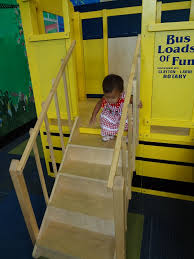 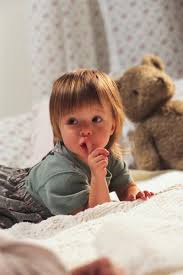 GROWTHOF TODDLER
By 2.5 years, toddlers are 4x their birth weight

Height increases about 3” per year

Growth is step-like rather than linear (plot it!)
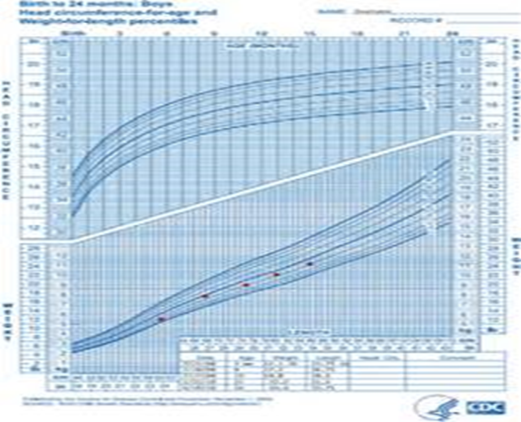 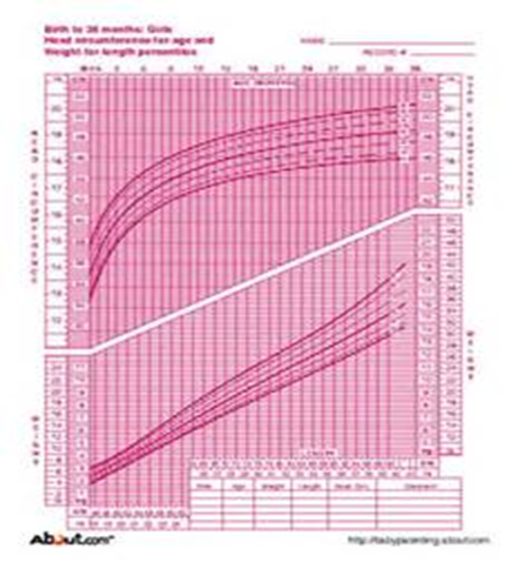 Psychosocial DevelopmentToddler
Erikson:  Autonomy vs Shame or Doubt
Parallel, Pretend, and Magical Play
Ritualism or Schedules provide comfort  
During Assessment approach slowly- Playful
Before making physical contact
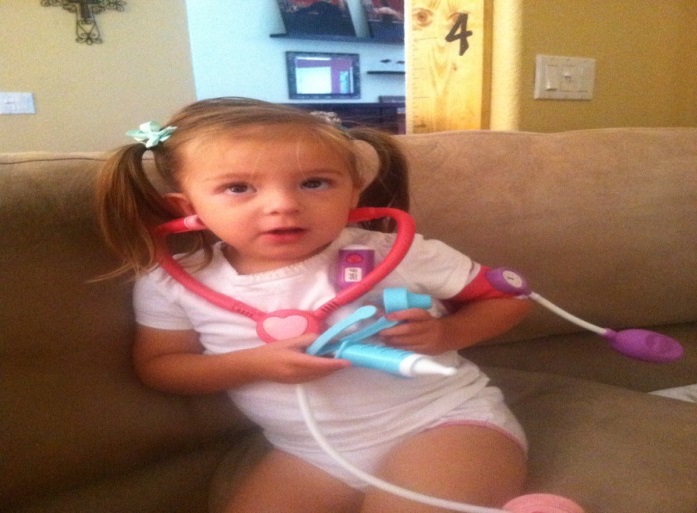 Sensory Changes
Vision 20/40 acceptable
Hearing, smell, taste, and touch increase in development
Uses ALL senses to explore  & Learn
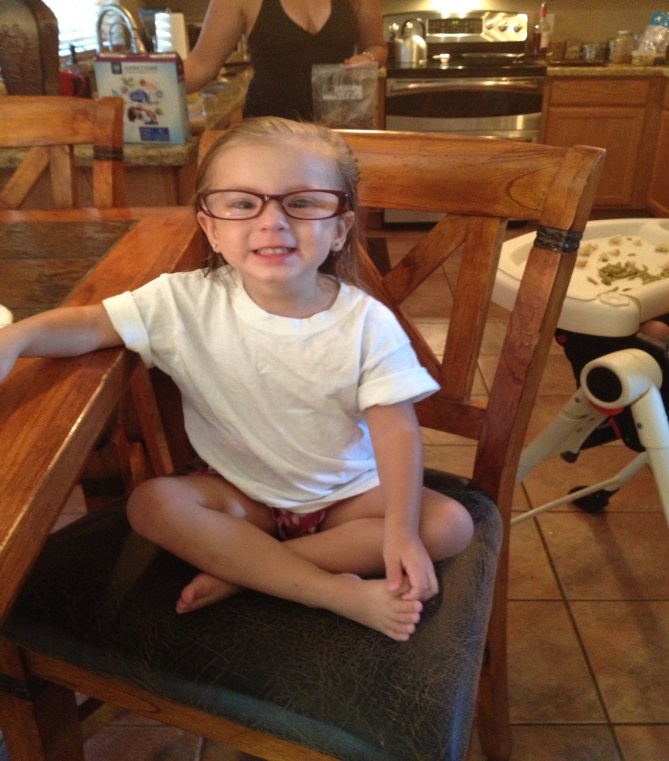 Maturation of Systems
Most physiologic systems relatively mature by the end of toddlerhood
Increase ENT infections r/t mobility, exploring, hand in mouth, and position of estuation tubes
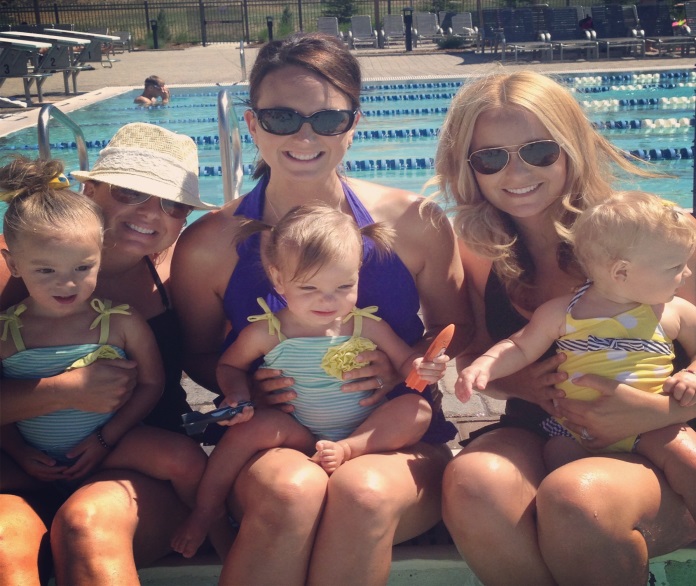 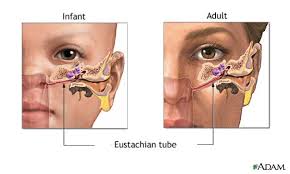 Potty Training18-36 months
Bowel readiness
Bladder readiness
Cognitive readiness
Motor readiness
Physiological readiness
PARENTAL readiness
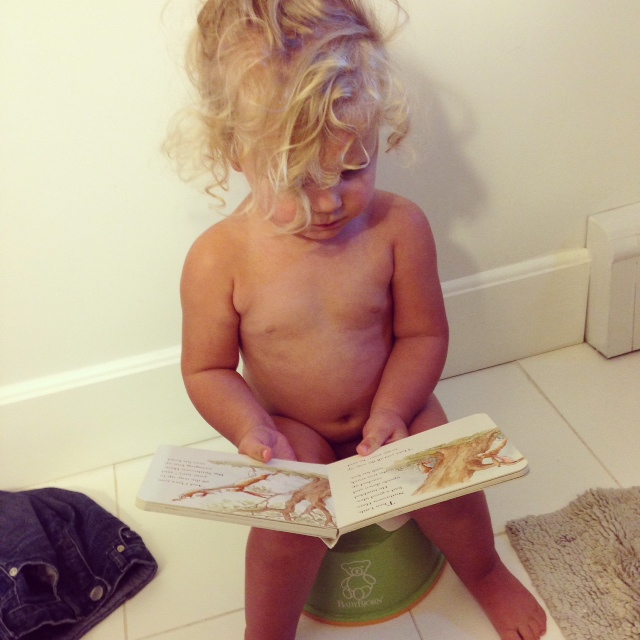 Gross and Fine Motor Development
GROSS MOTOR
Locomotion
 up &  down stairs
 toddle run
THROW & Kick a ball
FINE MOTOR
	increase eye hand coordination
	build a tower 6 cubes
	turn pages book 1 at time
Temper Tantrums – toddlers assert their independence 
Delayed Gratification
Negativism NO- give toddlers choices
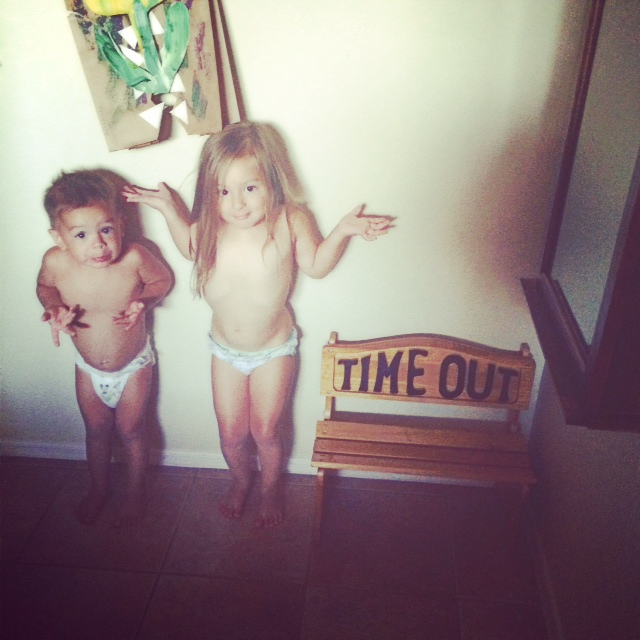 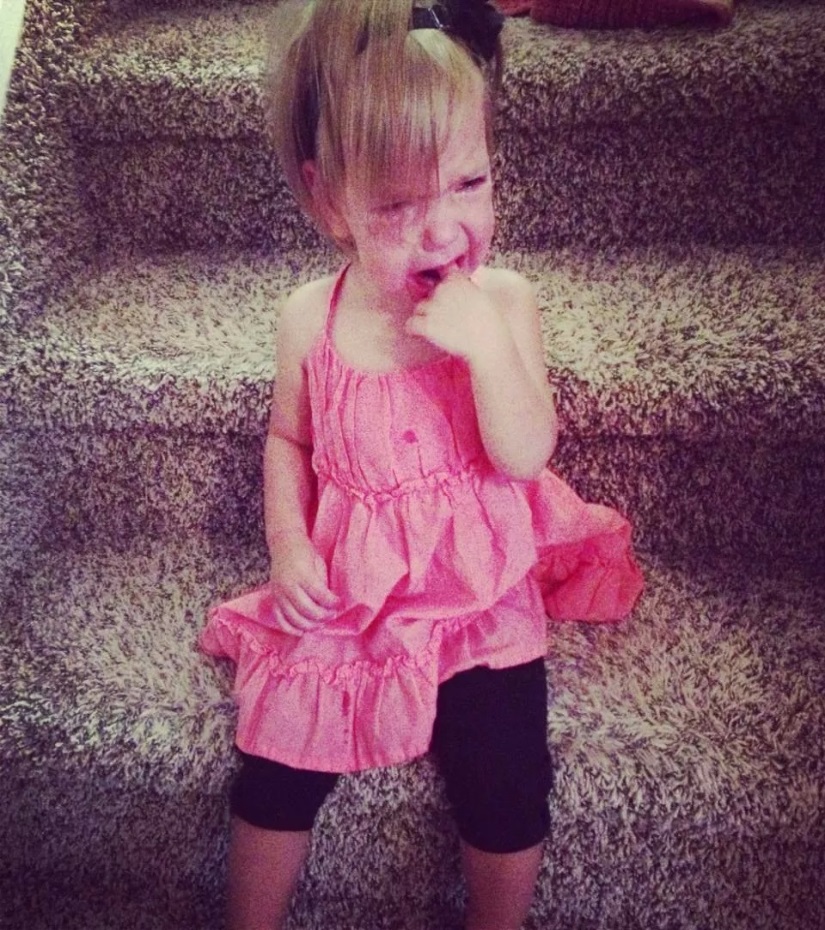 Development of Body Image
Refer to body parts by name
Avoid negative labels about physical appearance
Begins to recognize sexual body difference, exploration of genitalia is common
Development of gender identity by age 3.
Preschooler Growth and Development
Preschool period – ages 3 – 5 years
Preparation for school
Erikson Initiative vs Guilt
Piaget Preoperative (begins to shift from egocentric to social awareness )
Freud Phallic (notice differences in appearance)
Ability to handle prolonged separation
Enjoy music & movement
Biologic Development
Physical growth slows and stabilizes
Average weight gain remains about 5lbs/year
Average height increases 2½ to 3”/year
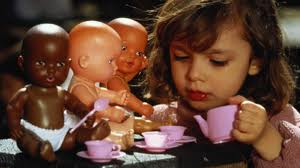 Language & Cognition
2100 word vocabulary by 5
Form 3-4 word sentences
Talk incessantly 
ASK MANY MANY Questions
Magical thinking & imaginary  friends common 
 Increased  FEARS
Engage preschoolers in plan to tackle FEARS
Increased attention span and memory
Ability to follow 2 step command
Education is key to Safety 
Beginning to understand cause & effect
No concept  of TIME (instead explain by events, “after dinner mom will come home”)
Gross and Fine Motor Behavior
GROSS MOTOR: 
running, climbing, and jumping well established
Ride a Tricycle. Walk on tiptoes, balance 1 foot
FINE MOTOR
Dress themselves
Drawing, artwork, skillful manipulation
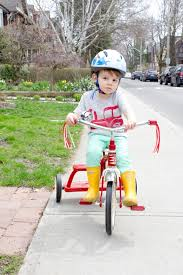 Spiritual Development
Knowledge of faith & religion learned from significant others 
Development of conscience is strongly linked to spiritual development
May misinterpret illness as punishment from God 
Important to emphasize that procedures are not a form of punishment!
Development of Body ImagePRESCHOOLER
Increasing comprehension of “desirable” appearances
PRINCESS and FIREMAN
Aware of racial identity, differences in appearances, 
Poorly defined body boundaries
Fear that if skin is “broken” all blood and “insides” can leak out
Intrusive experiences are frightening
Development of SexualityPRESCHOOLER
Form strong attachment to the opposite sex parent while identifying with the same sex parent
Modesty becomes a concern
Sex role imitation, “dressing up like Mommy or Daddy”
Sexual exploration more pronounced
Questions arise about sexual reproduction
“YOU DON’T ASK IF SOMEBODY HAS A BABY IN THERE TUMMY”
Social Development
Individuation-separation process is completed
Overcome stranger anxiety and fear of separation from parents
Still need parental security and guidance
Security from familiar objects (bring favorite toy, blanket
Fearsgreat part of preschool development
Dark 
Being left alone
Animals (snakes, large dogs, etc)
Ghosts
Objects or people associated with pain
Play therapy beneficial for working through fears, anxieties, and fantasies 
Preschoolers have imaginary friends during lonely  times
Involve them in methods to cope with frightening experience
Injury Prevention
Abuse: as licensed professional, you are RESPONSIBLE
To report any SUSPECTED ABUSE
1-800-96-ABUSE in Florida
https://reportabuse.dcf.state.fl.us/
Development of long-term health safety behaviors
Bike helmets
Seat Belts
Life jackets
Hand Washing
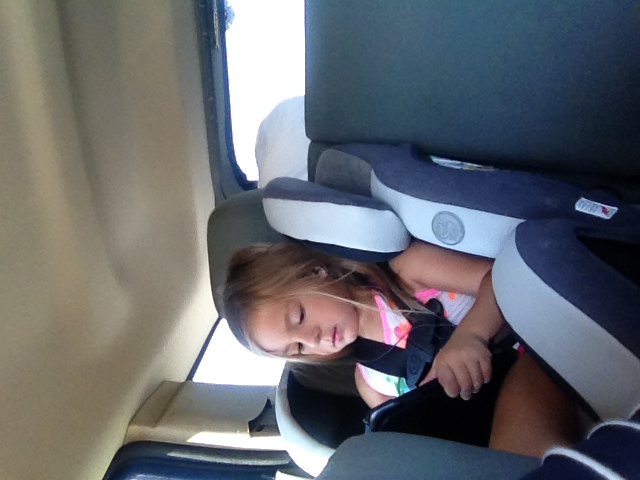 Munchausen Syndrome by Proxy
Caregiver fabricates signs and symptoms of illness in child (the proxy) to gain attention from medical staff
Child may suffer needless and painful procedures and treatments – 10% of cases may be fatal to the child
School-Age Child Growth and Development
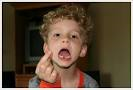 “School-age”  6 - 12 years old
Grow 2 inches a year & 5lbs
End of school age girls surpass boys
Erikson: Industry vs Inferiority
 Loss of first deciduous teeth; ends with acquisition of final permanent teeth
Piaget: Concrete Operational (conceptual thinking)
Kohlberg: (right & wrong)
Prepubescence
Defined as 2 years before puberty
Puberty before 8 in girls and 9 in boys is considered PRECOCIOUS
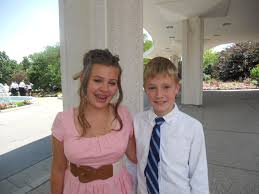 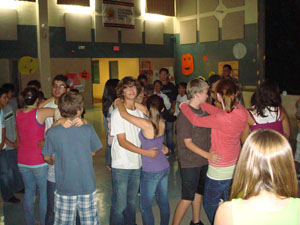 TANNER STAGES
STAGES 1-5
Describes pubertal growth from stage 1 (immature) to stage 5 (mature)
Must be familiar with these stages!  textbook pgs. 964-965
Psychosocial DevelopmentSchool Age
Relationships center around same-sex peers
Freud described it as “latency” period of psychosexual more interested in school & play
Clubs & Teams are very popular 
 Stress & Fears often expressed in physical complaints (goes to school nurse when exam, doesn’t have food)
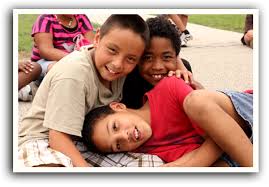 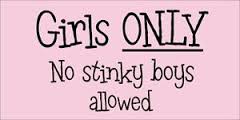 Spiritual Development
Children think in very concrete terms
Children expect punishment for misbehavior
May view illness or injury as punishment for a real or imagined misdeed
School age child often revert & may request mommy hold hand during treatments
Injury PreventionSchool AgeTeach Basic Rules of Safety
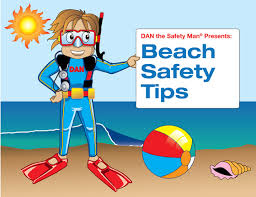 Accidents/unintentional injury leading cause of death
Teach benefits of bike helmets
Water safety
Appropriate safety equipment for all sports
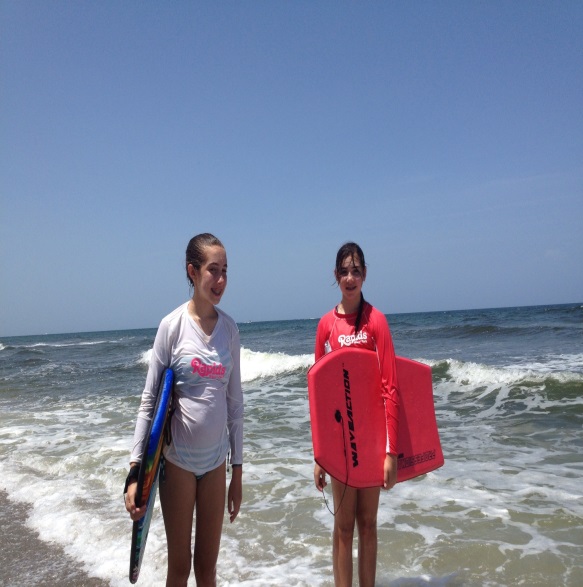 Adolescent Promoting Growth and Development
Transition from childhood to adulthood
Rapid physical, cognitive, social, & emotional maturation
Increase demand for Sleep
 Onset of puberty to cessation of  body growth at 18 – 20 years
Biologic DevelopmentAdolescent
Primary Sex Characteristics
External & internal reproduction organs
Described in TANNER STAGES 1-5


Secondary Sex Characteristics
 Hormonal changes; voice change, hair growth, breast enlargement, fat deposits
Play no direct role in reproduction
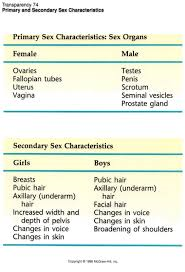 Physiologic ChangesAdolescent
Size and strength  of heart, blood volume, and systolic blood pressure increase
Pulse rate and basal heat production decrease
Adult lab values
Respiratory volume increase
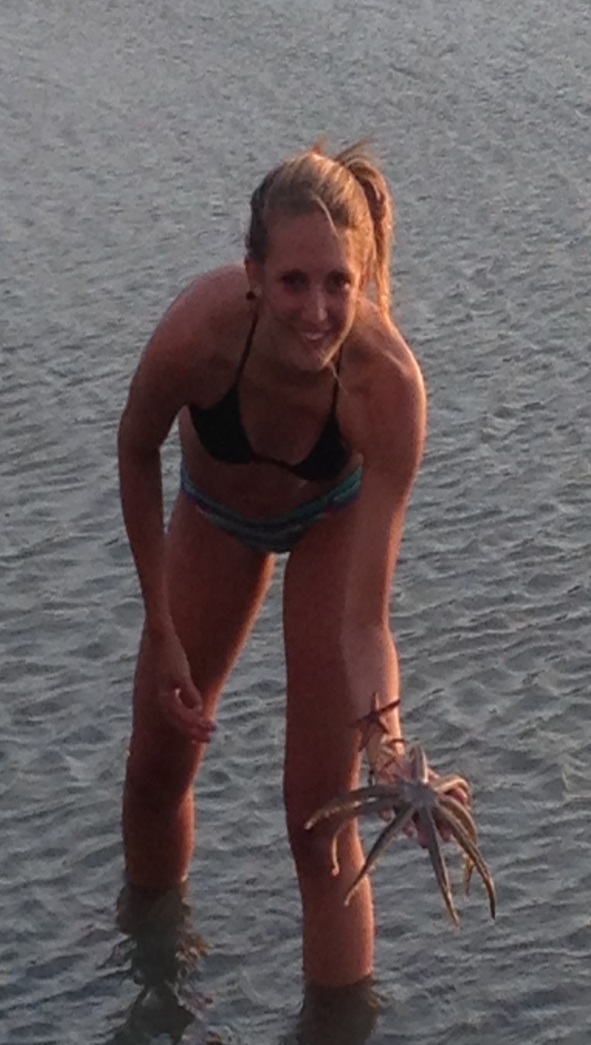 Theorist Development
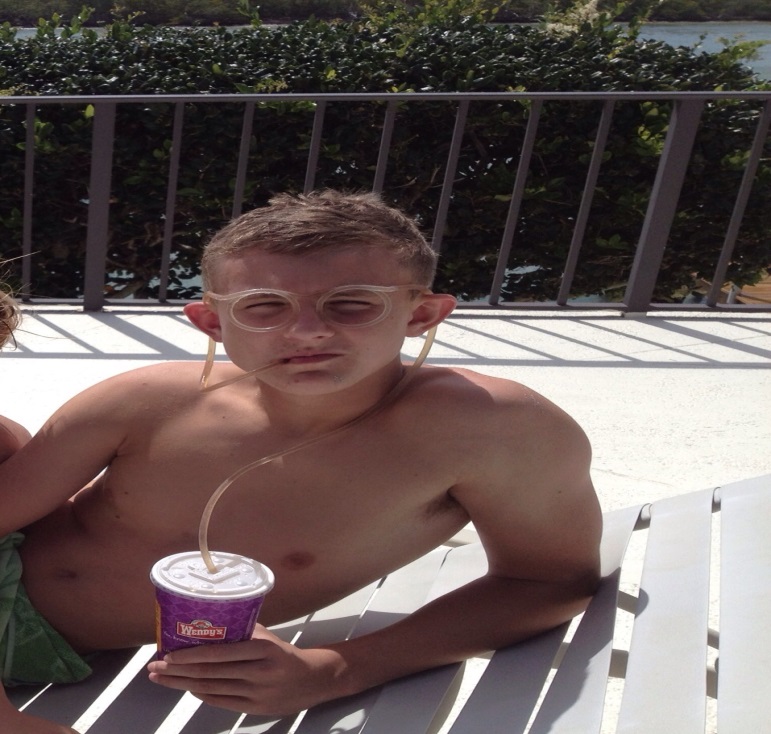 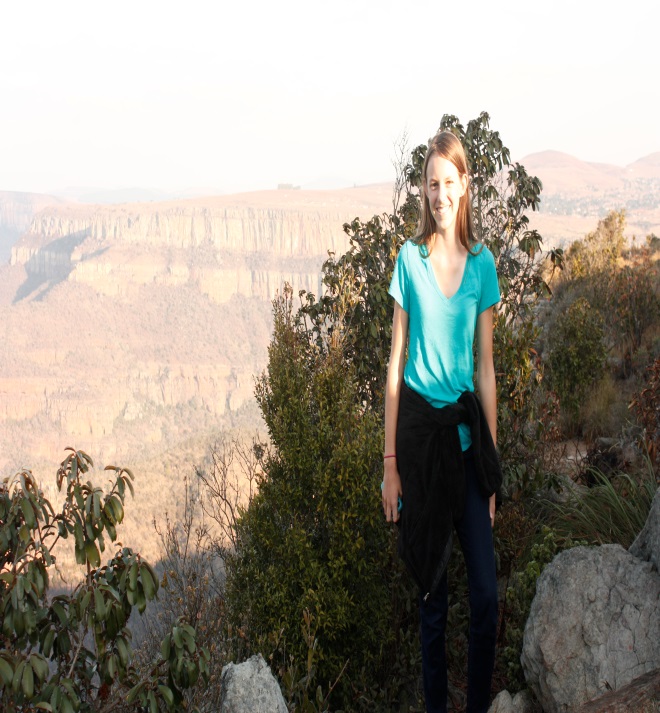 Erikson: Identity vs Role Confusion
Piaget Formal operation abstract thinking 
Freud Genital (stage source tension & pleasure)
Relationships with Peers
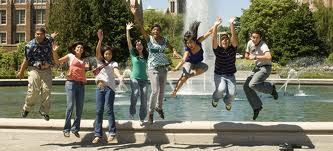 Peers roles increase in adolescence
Peers provide sense of belonging , feeling of strength  & power
Peers form transitional between dependence and autonomy
Injury PreventionAdolescent
MVA injury & death
Firearms/weapons
Sports injuries
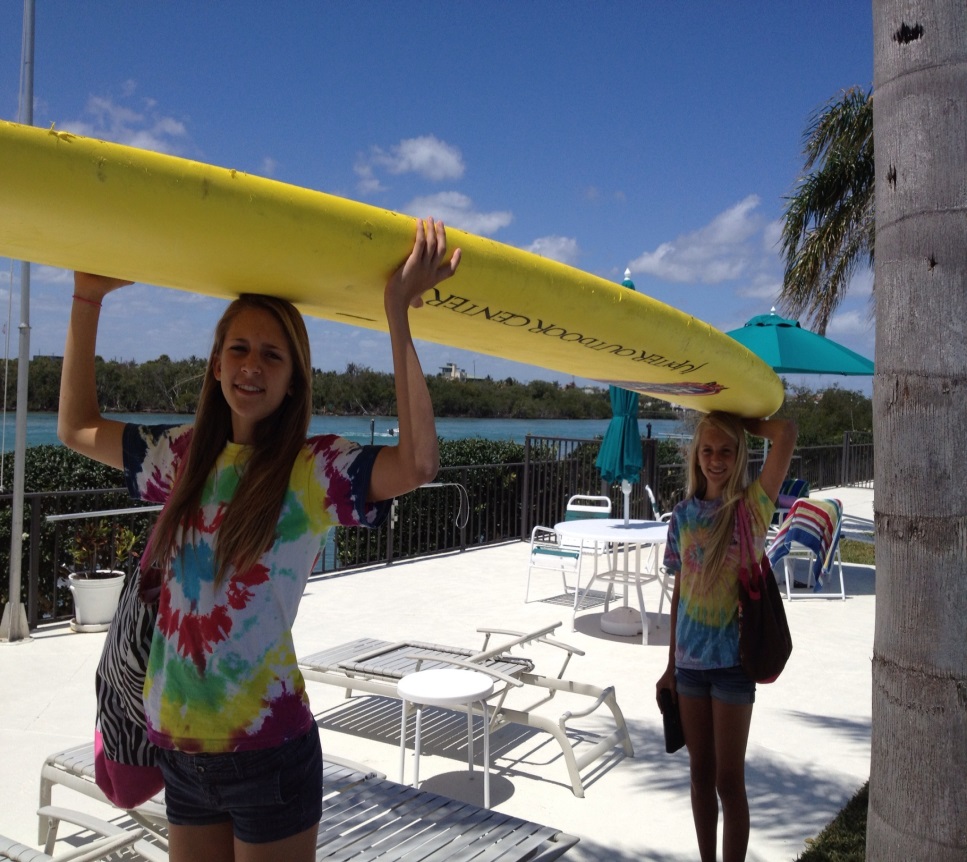 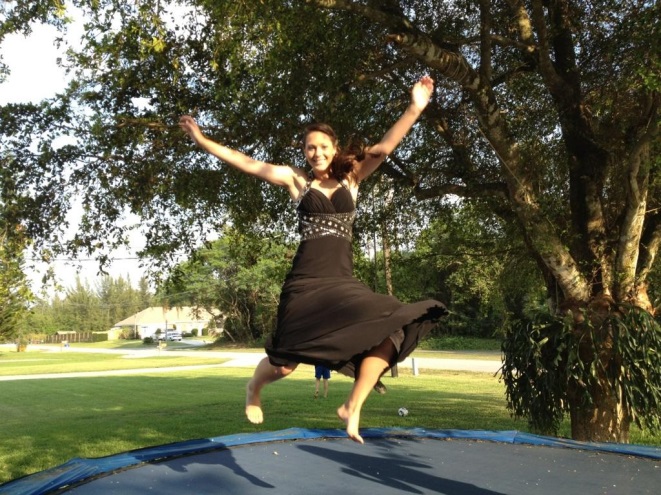